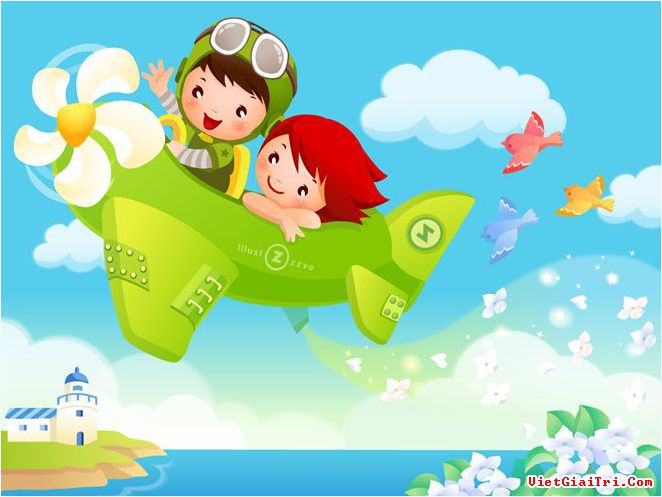 Летчики
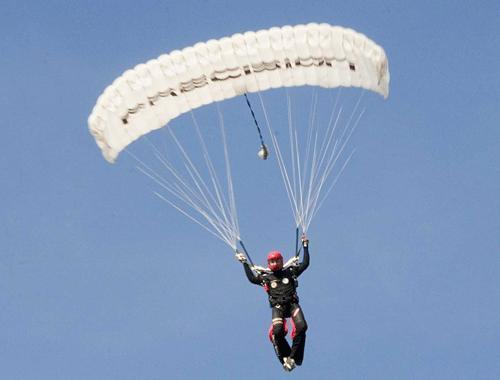 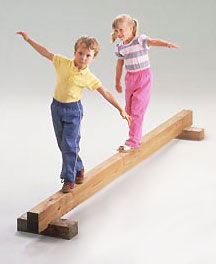 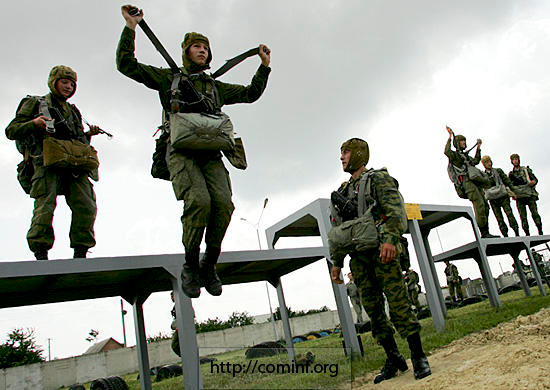